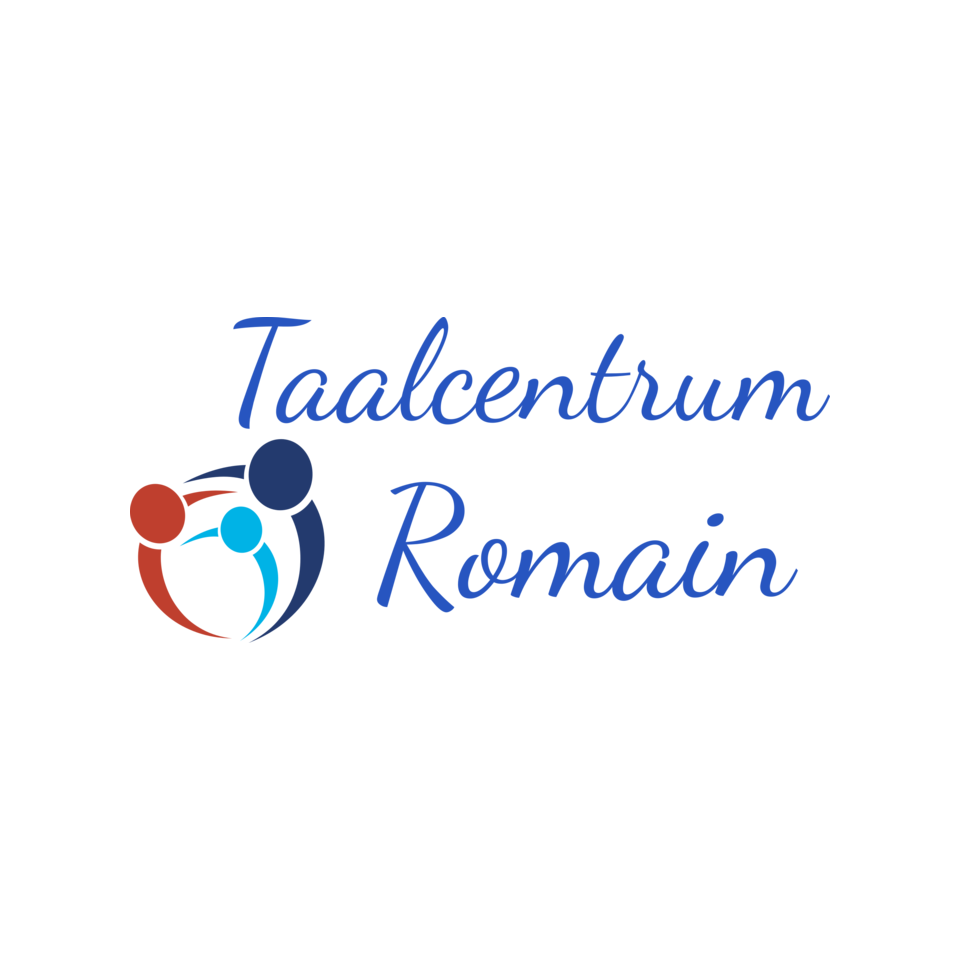 ¿Qué vamos a aprender hoy?Wat gaan we vandaag leren?
1. Saludar (begroeten)
¿Cuándo usamos cada saludo?Wanner gebruiken we elke groet
2. Presentarnos (jezelf voorstellen)
Presentarnos (jezelf voorstellen)
3. Desperdirnos (afscheid nemen)
¿Qué hemos aprendido hoy?Wat hebben we vandaag geleerd
¡Hasta pronto!